JOONISTAME NUMBRIST
6
	       	       
Heli Pundonen
2010
JOONISTAME NUMBRITEST
See teema sobib   käsitlemiseks nii algklassides, kui ka lasteaia vanemas astmes.
TEHNIKAD
Viltpliiats
    Värvipliiats
      Pastell
6		MARI
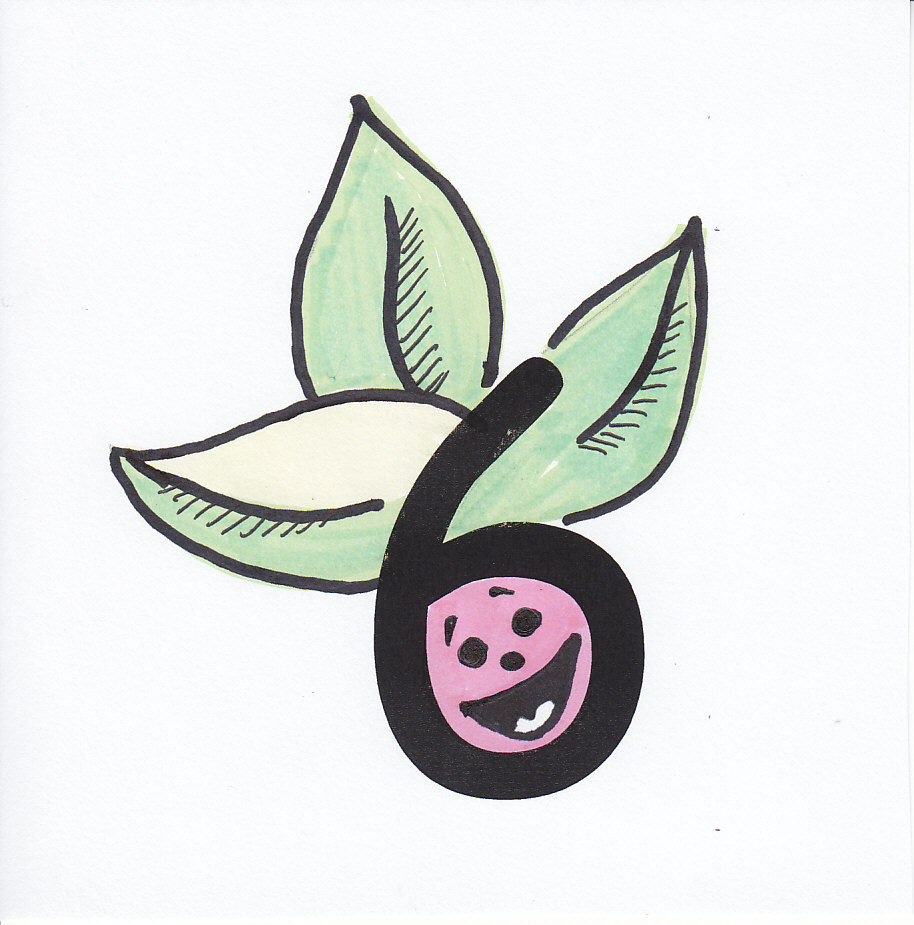 6		JÄÄR
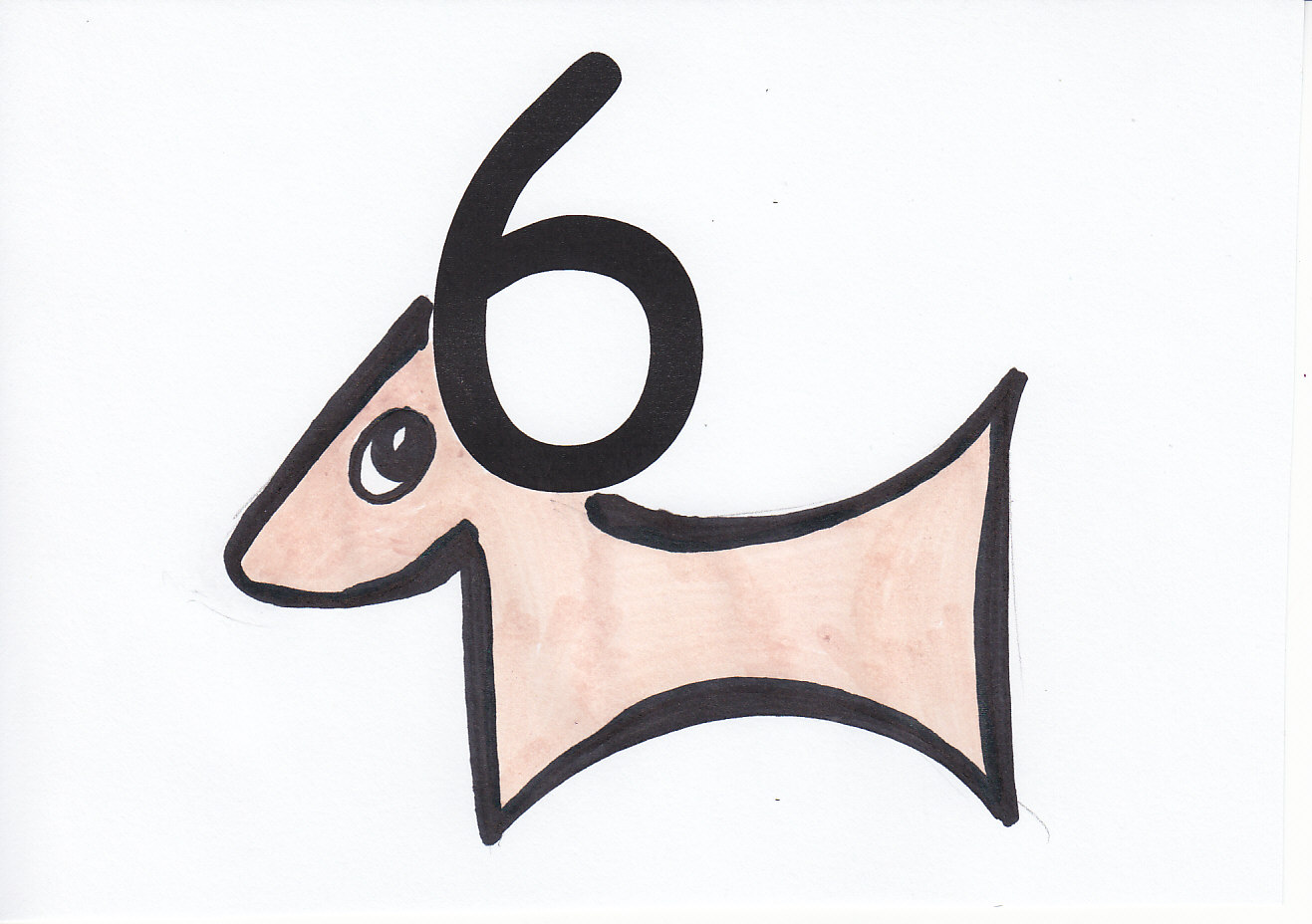 6		PÄKAPIKK
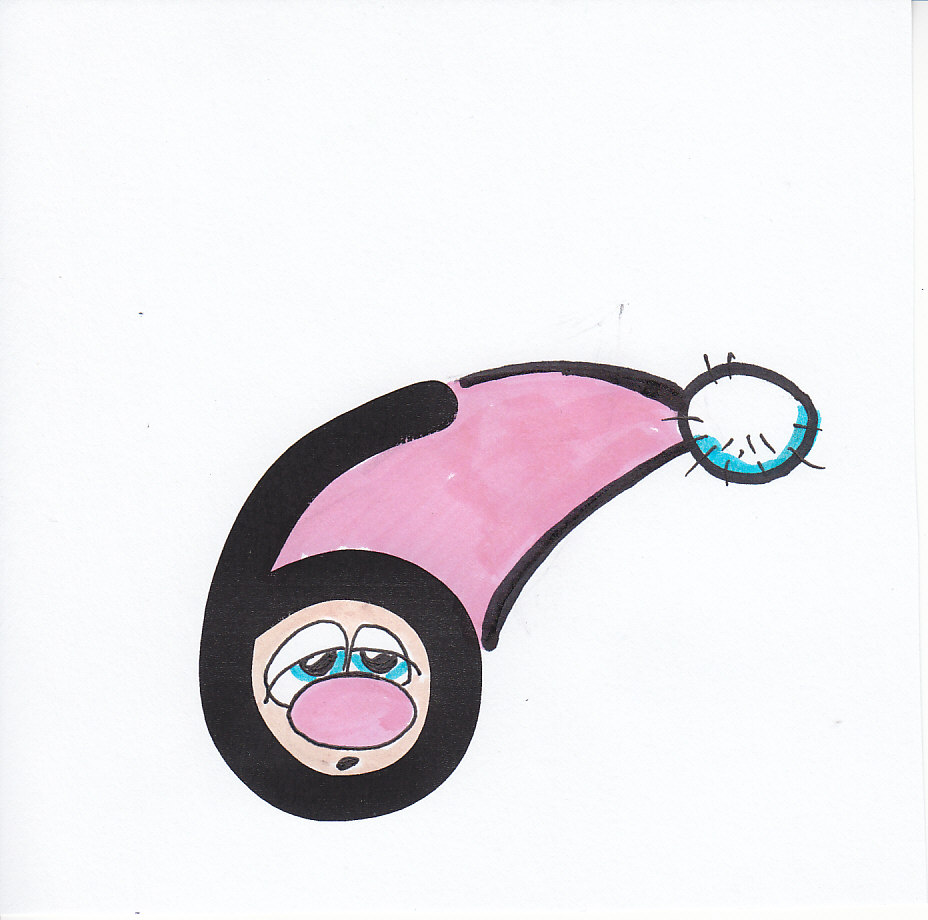 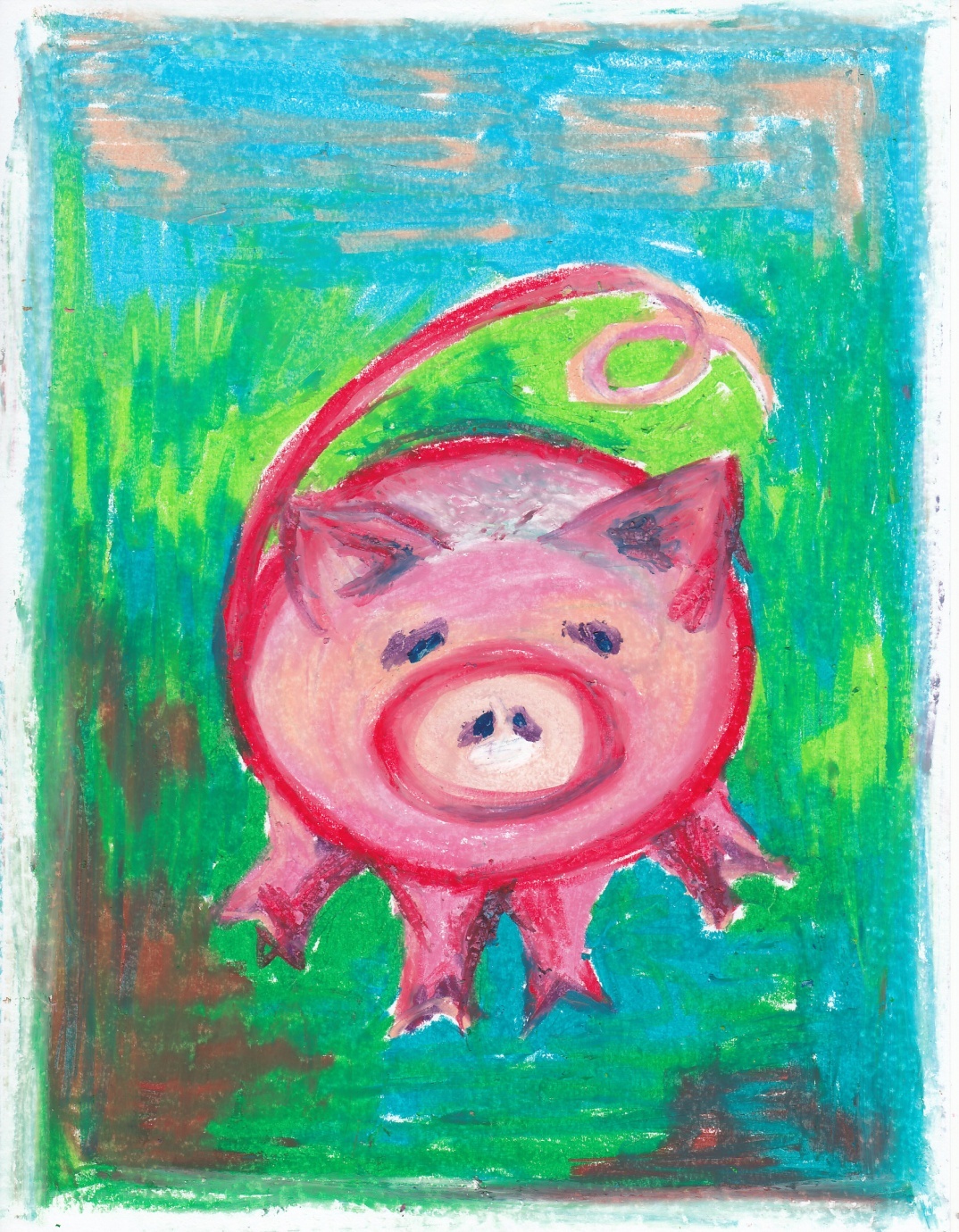